Робота на тему: «Класифікація забруднень довкілля та джерела забруднення»
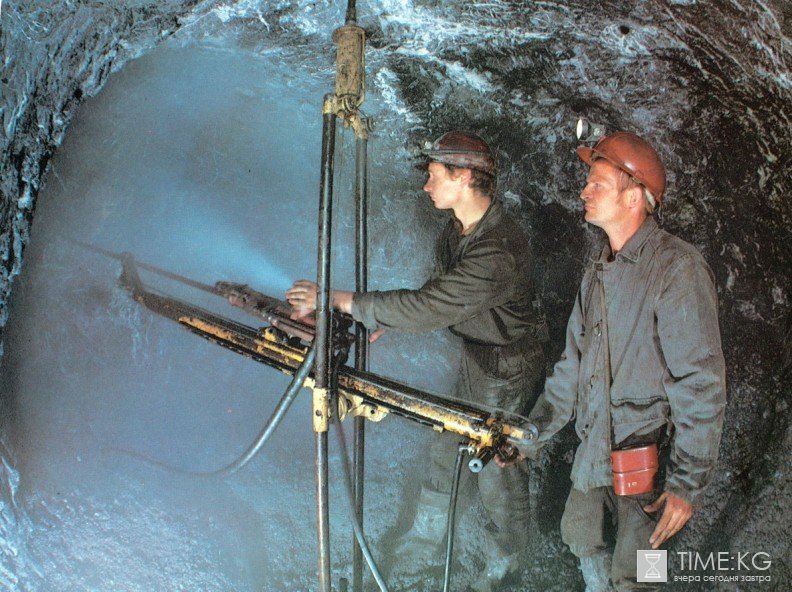 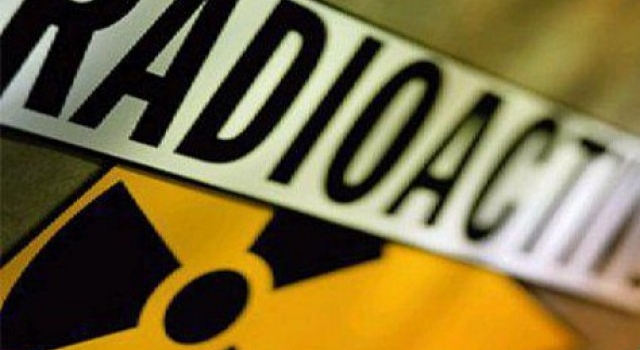 виконала учениця 11-А класуПологівської гімназії «Основа»Остроушко Валерії
ВОДА
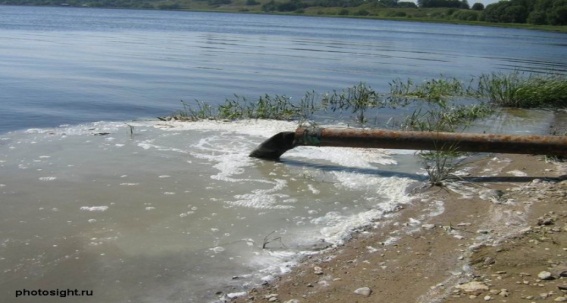 АТМОСФЕРА
ГРУНТ
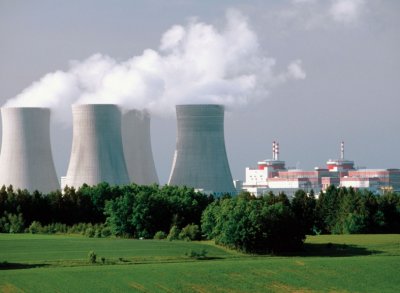 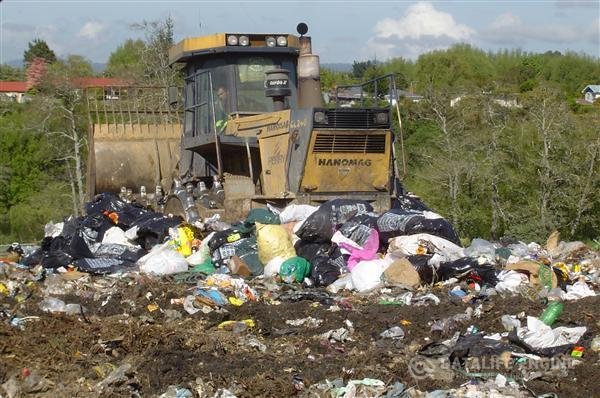 Об'єктами забруднення (акцепторами забруднених речовин) є основні компоненти екотопу (місце існування біотичного угруповання):
Опосередкованими об'єктами забруднення (жертвами забруднення) є складові біогеоценозу:
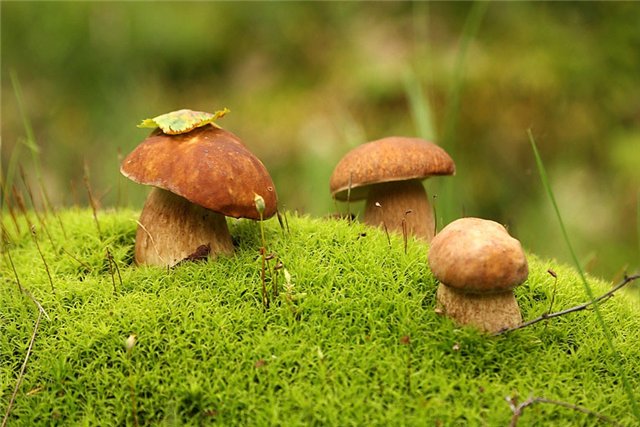 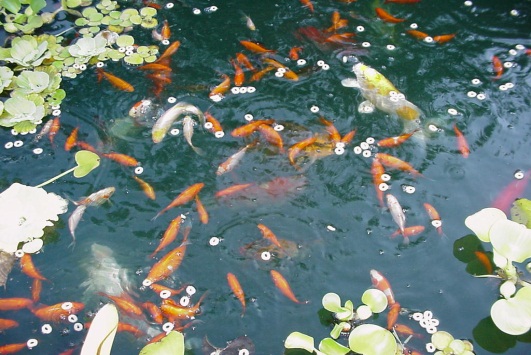 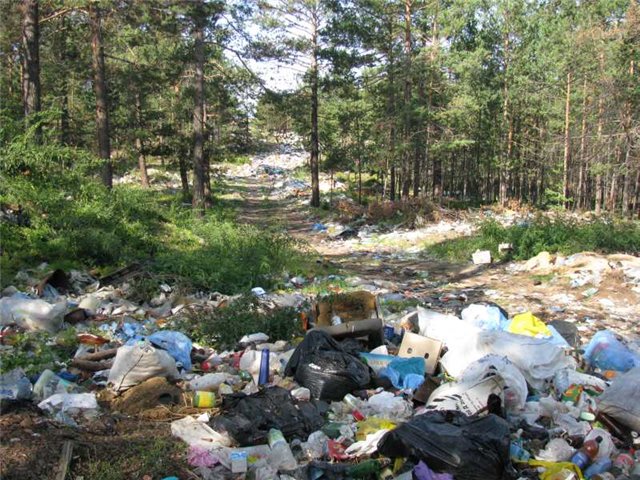 ГРИБИ
МІКРООРГАНІЗМИ
РОСЛИНИ І ТВАРИНИ
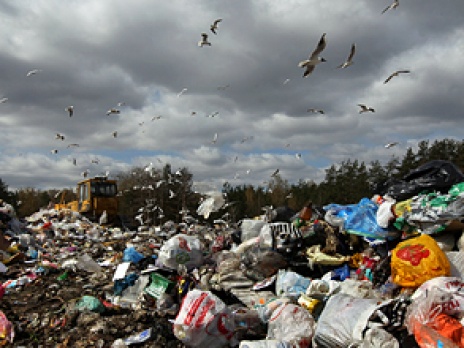 Втручання людини в природні процеси в біосфері, котре викликає небажані для екосистем антропогенні зміни, можна згрупувати за наступними видами забруднень:
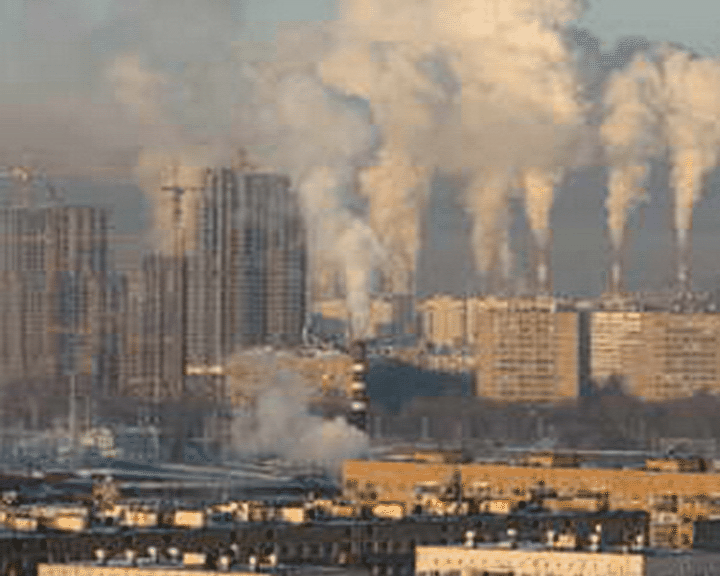 інгредієнтне забруднення
стаціально-деструкційне забруднення
біоценотичне забруднення
параметричне забруднення
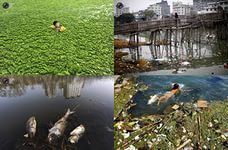 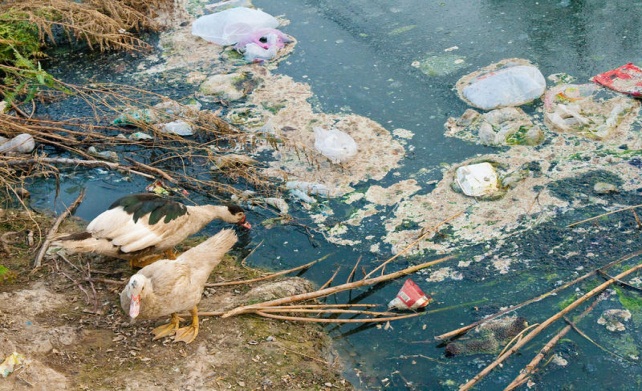 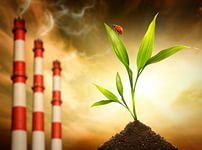 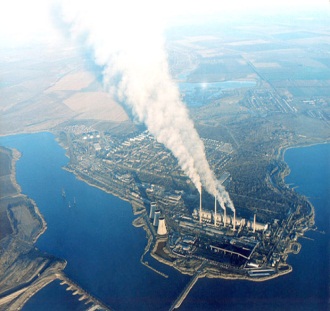 Під забрудненням навколишнього середовища розуміють надходження в біосферу будь-яких твердих, рідких і газоподібних речовин або видів енергії (теплоти, звуку, радіоактивності і т. п.) у кількостях, що шкідливо впливають на людину, тварин і рослини як безпосередньо, так і непрямим шляхом.
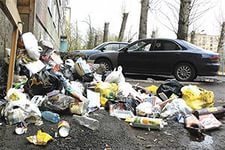 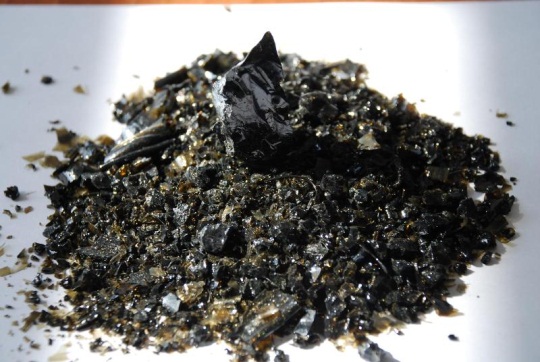 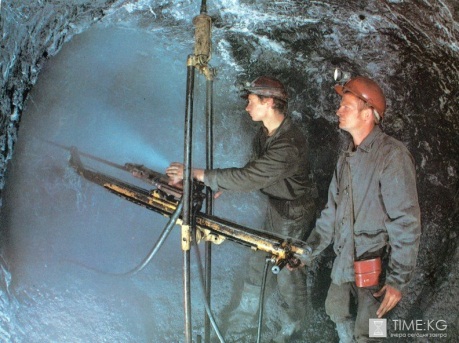 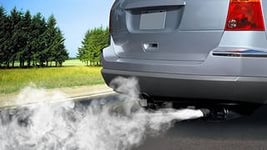 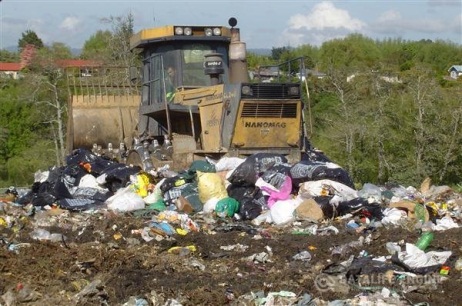 Джерела викидів довкілля
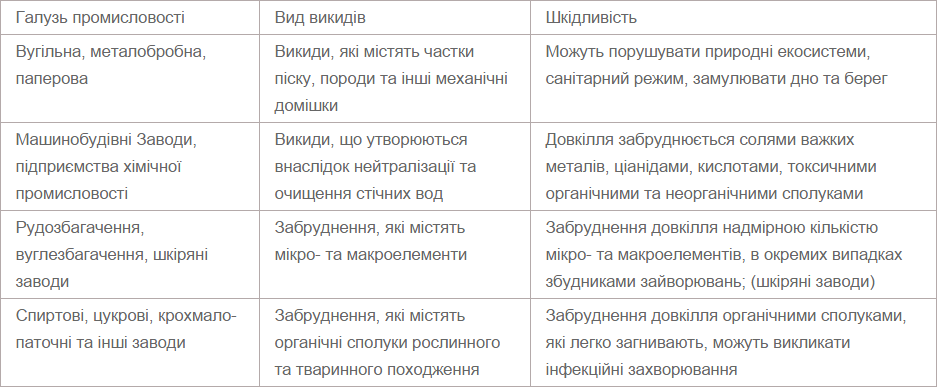 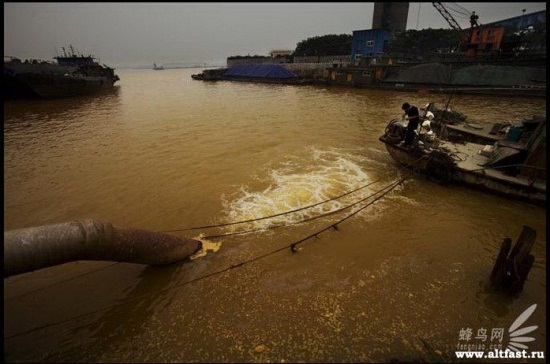 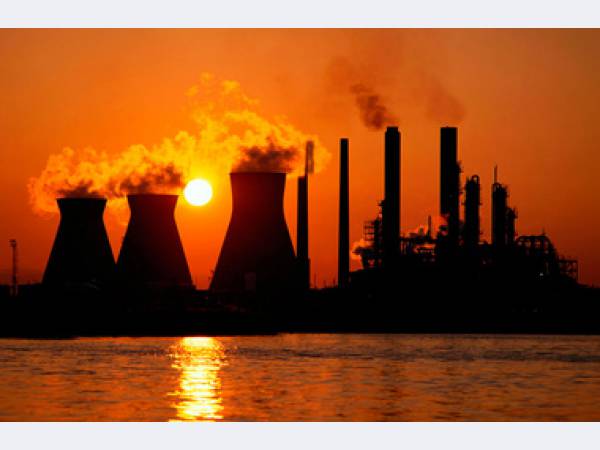 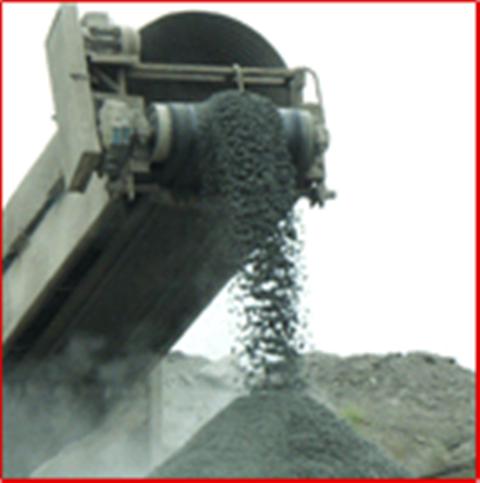 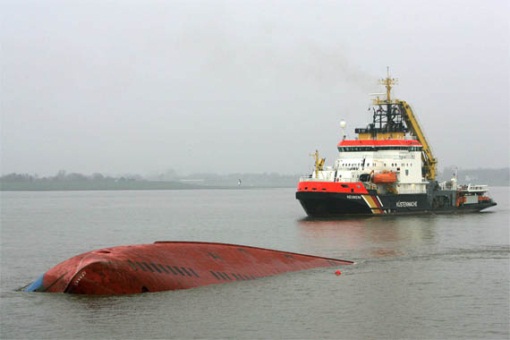 Одну з вдалих класифікацій забруднення запропонував Р. Пірсон. Вона включає тип забруднення, його джерело, наслідки та засоби контролю. За цими ознаками виділяються наступні типи забруднювачів, а саме:
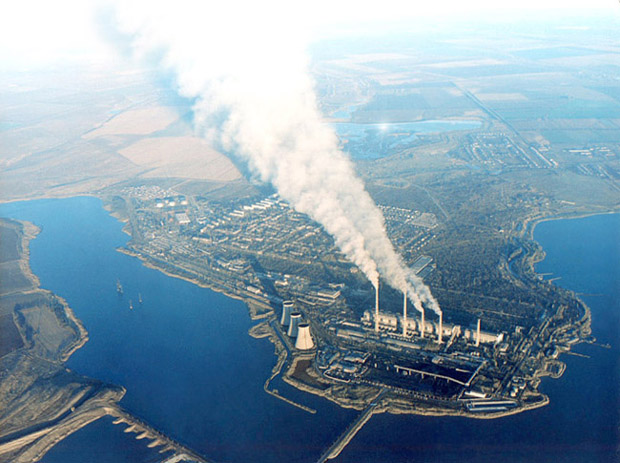 Прийнято розрізняти антропогенні забруднювачі, які можуть руйнуватись біологічними процесами та ті, що не піддаються руйнуванню. Перші надходять до природних кругообігів речовин і тому швидко зникають або піддаються руйнуванню біологічними агентами. Другі не включаються до природних кругообігів речовин, а тому руйнуються організмами у харчових ланцюгах.
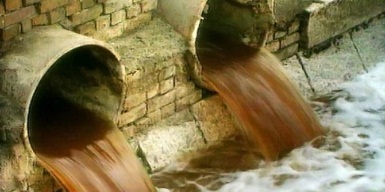 1. Стічні води
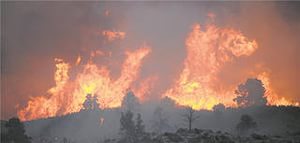 2. Носії інфекції
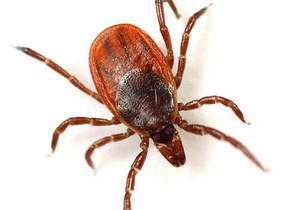 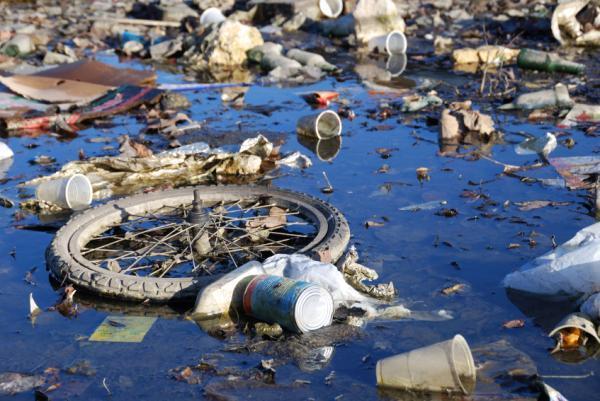 3. Радіоактивні речовини
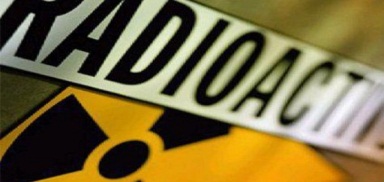 Забруднення довкілля поділяють на природні, які викликані якими-небудь природними, часто катастрофічними, причинами (виверження вулканів, селеві потоки тощо), і антропогенні, які виникають у результаті діяльності людини.
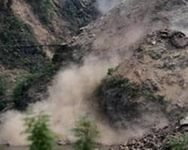 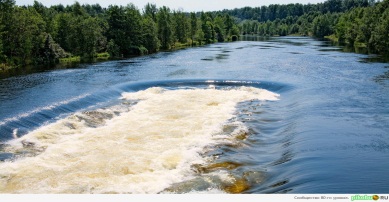 4. Твердий стік
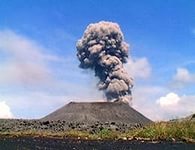 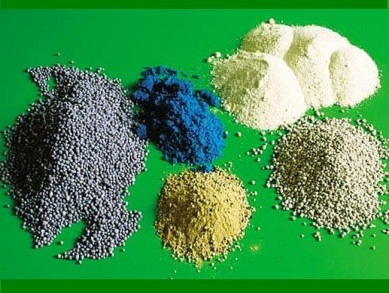 5. Органічні кислоти та солі